Course: Plant Physiology
Code: 308 Bot

Students:  Third year Botany
Lecture 2 (Water  relationships)

Dr. Taha Mohamed El-Katony
Absorption  of   water
Water   absorption  takes   place  by  the  root   system, particularly the root hair  zone  through  osmosis. 
Water   diffuses  into   the   root  hair  and   into   other   epidermal cells as a result of Ψw gradient. 
Ψw   of   the  root  cell  sap is more  -ve  than  Ψw  of  the  soil solution. 
The  cell  Ψw   can  be  made  more -ve  and hence water absorption will increase by: 
          * increase in solute concentration of the cell  (more  -ve Ψs) 
        * or decrease in its turgor pressure (Ψp).
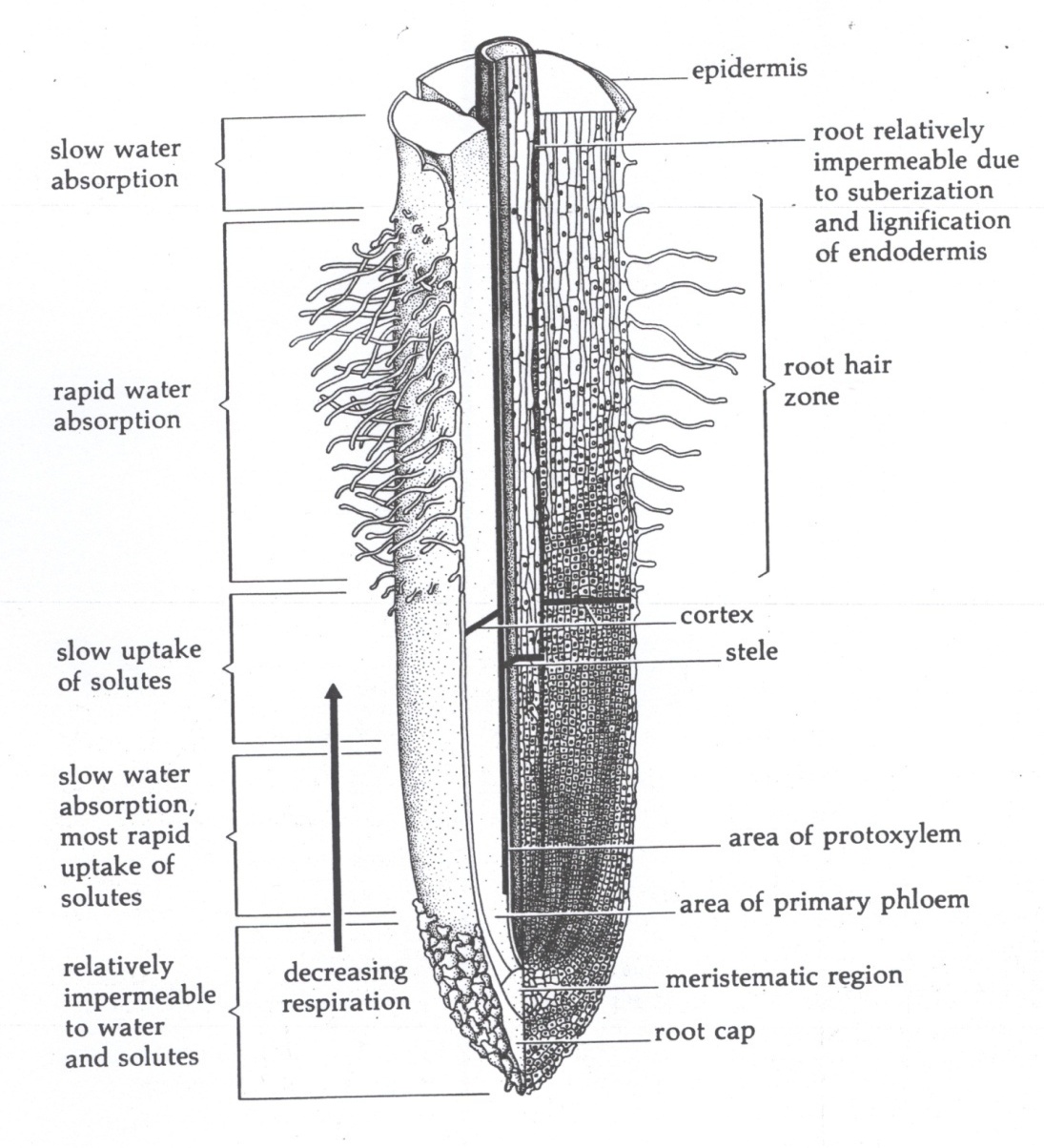 The root  system  varies  a  great  deal  in  appearance and extent of soil penetration and hence in water absorbing capacity.
Root system of some plants penetrates deep into the soil.
Other  plants  form  a   dense  shallow  network   of   branch  roots that cover a large area of soil.
Root   hairs  are  very  delicate   structures  and  last  for  a short period of time (less than two days). 
Rarely,   root   hairs   may   persist   in   some  species.                                    These  root  hairs  become  lignified and suberized with age, which  limit their ability to absorb water.
Most of the plant's root system does not absorb water  efficiently.  Why?
The  root  hair  zone lies between the root tip zone and the older  naked  zone.
The root tips represent the growing  area  of  the root   and is not   involved  in  absorption. 
In the older tissues of the root, several mm back from the tip, secondary thickening takes place and a periderm layer of highly  suberized cells  develops.
This  embed  the  permeability  of   the  root  to  water.
Although  efficient water absorption takes place at the unsuberized root  hair zone,  water may also be taken up by suberized  areas  of   the  root. 
Only a very small percentage of the root system  of  certain  trees is unsuberized, making it necessary for suberized tissues   to   take  up   water. 
The  suberized  roots  of  some  trees  can  absorb  a dye solution. 
This  can  be  done  through  three  ports   of   entry:                                                  *lenticels,                                                                                                                  *breaks  around  branch  roots     and                                                                                     *wounds.
Path of  water  movement  through  root
Water  taken  up  into  the  root  hairs   moves  through  the cortex  to  the  endodermis,  the pericycle  and  finally  into  the  xylem. 
This can be done easily along the walls of the cortical cells. 
But  the  movement  along  the  endodermal  cell  walls  is  impeded   by the presence of the casparian strip. 
Water  is  diverted  into the endodermal cell and follows a Ψw  gradient  into  the  pericycle  and  into  the xylem, which  connects directly with the xylem of the stem. 
Water thus moves  out of  the root  and  into  the  stem.
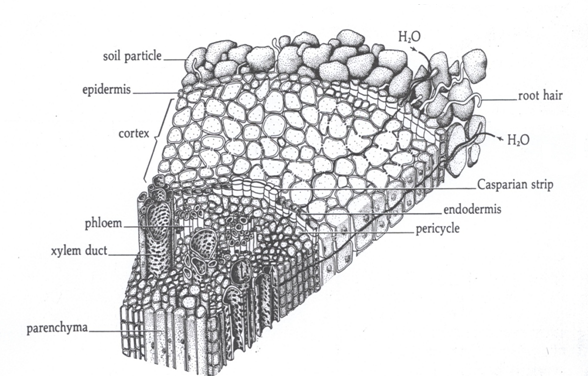 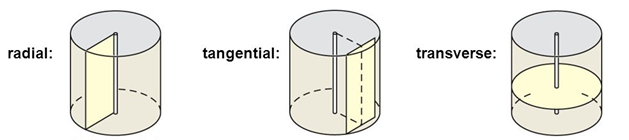 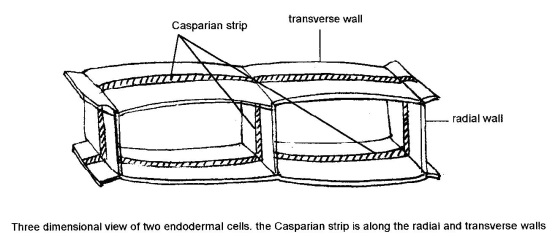 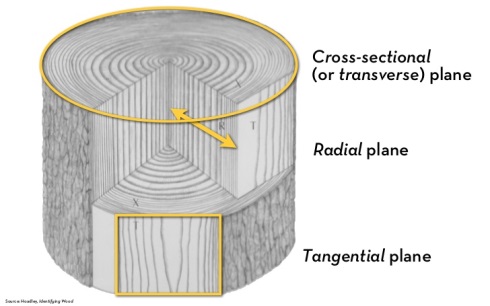 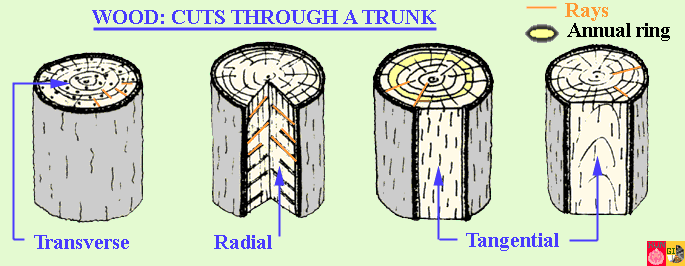 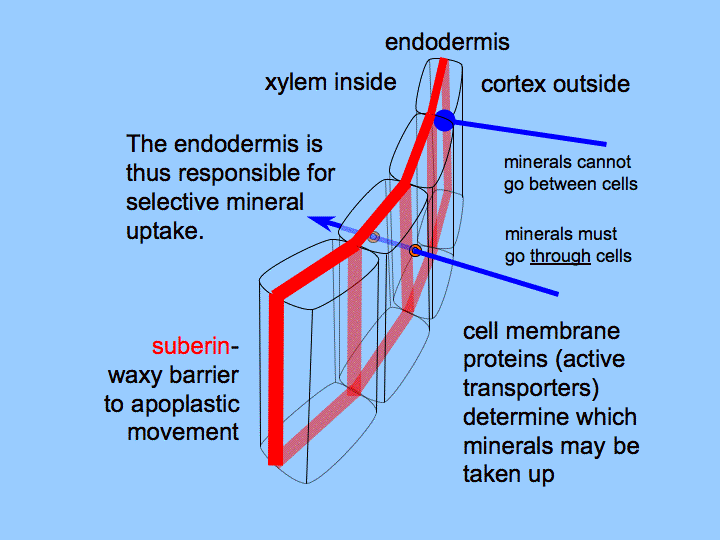 Path of water movement in the leaf
The  xylem  of  stem  is  divided  and  subdivided  into a complex network   of   vessels,   which  finally   ends   in   the   fine veins  of  the  leaf. 
Dicot. and monocot. leaves  differ in  mesophyll structure.
Water   moves  from  the  tracheids  of  leaf veins into the mesophyll cells,  where  a  small  portion  is  used  by the cells and  a  large  amount   evaporates  from  the  surface  of cells  into  intercellular  spaces. 
Water   vapor   escapes  from  the  substomatal chamber through the stomata  into  the  atmosphere   as  a  result  of  a  very steep water  vapor  gradient.
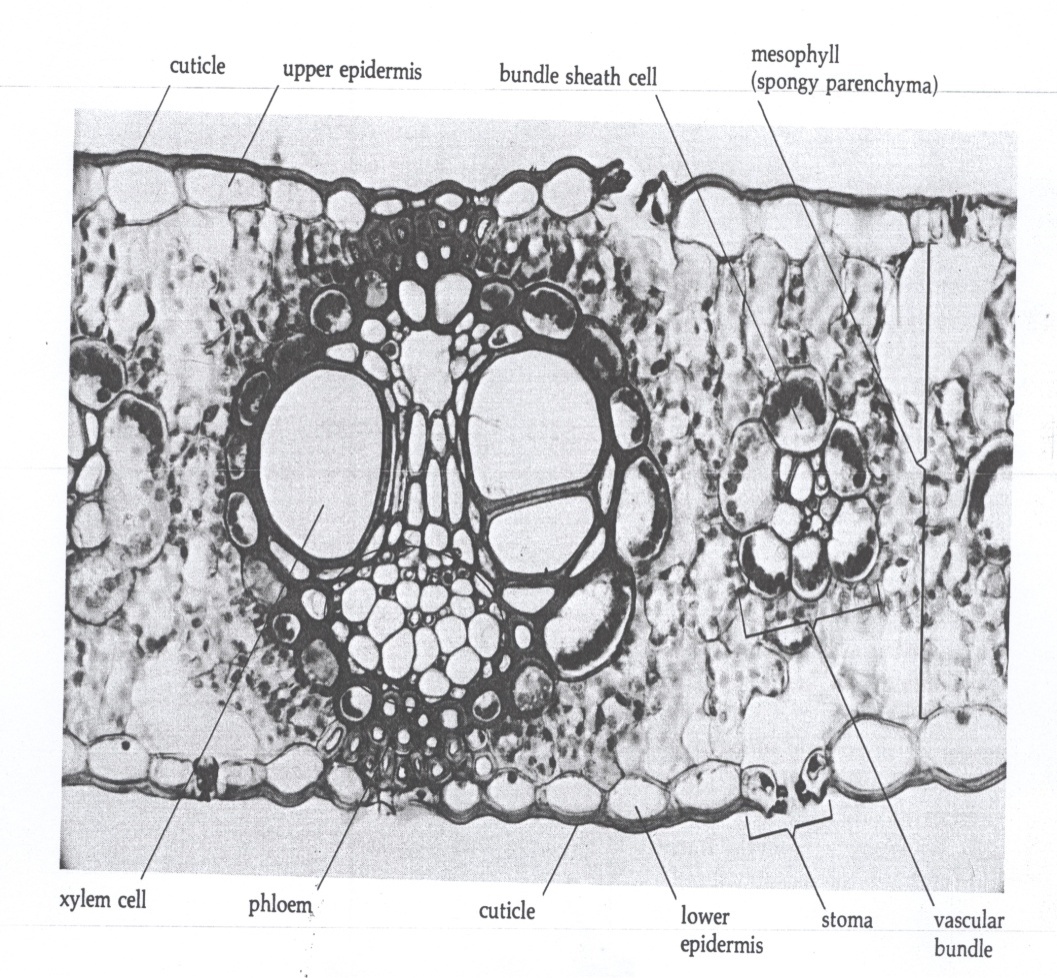 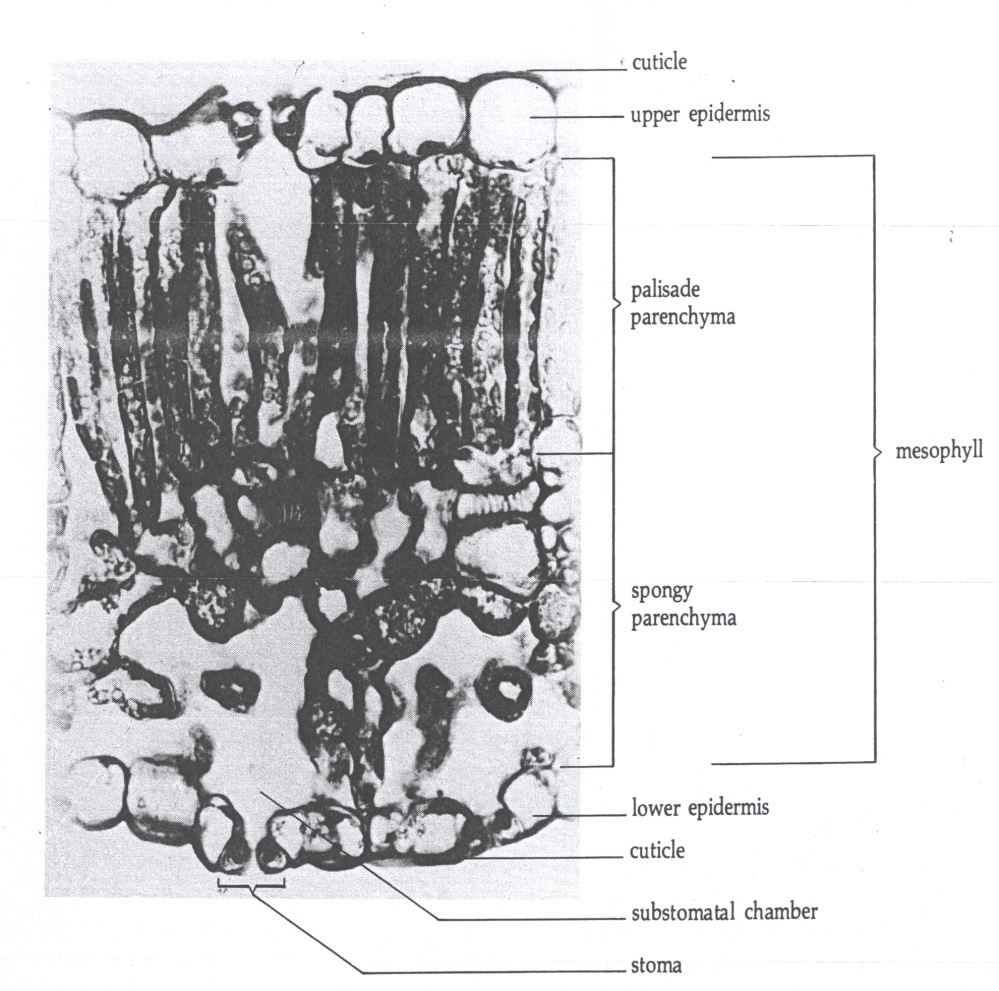 In a rapidly transpiring plant, the xylem vessels and tracheids are  in  a state  of  negative  pressure  or  tension. 
The rate of transpiration is often similar to the rate of absorption,  but sometimes transpiration can  exceed absorption.
The  tension  in the leaf  is  transmitted to the stem and then to the root, and water is literally pulled into the root from the soil. 
The  Ψw  of  the cell  sap becomes  more negative as it is subjected to increasing negative pressure (tension):  Ψw = Ψs +(-Ψp). 
The  more  negative  Ψw   leads  to  increased  water  uptake.
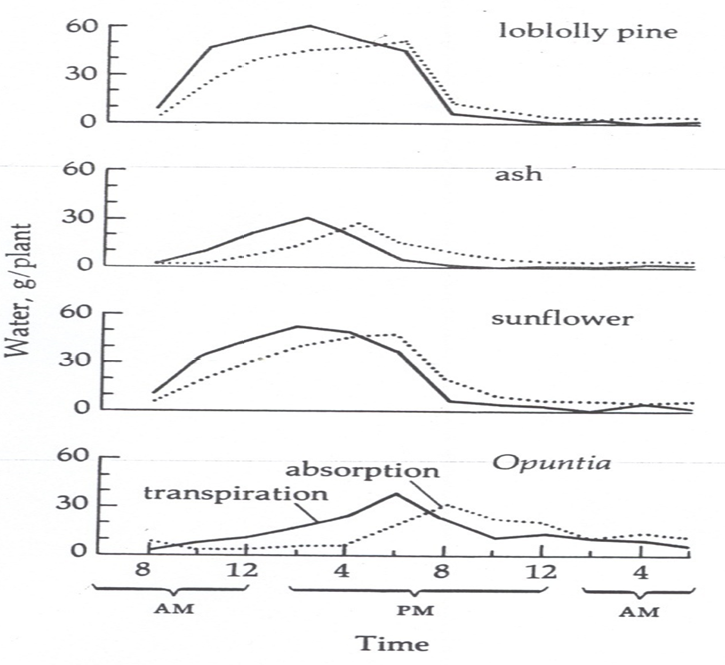 Water  uptake,  thus,  occurs  as  a  result of activity (transpiration) in the shoot. 
The  root  merely  acts  as  an  adsorbing   and   absorbing   surface. 
This   phenomenon  is  clearly  supported by the fact that the shoot   can   absorb   water  through  dead   roots  and  may, in fact, take it up at a faster rate. 
The   resistance  to  water  uptake  by  living  roots  may  be  due  to the living cells of the root.
Absorption  of  water  by  aerial  parts  of  the  plant
Plant foliage can absorb water (both  liquid and vapor). 
The extent of foliar absorption  depends on: 
     a) the Ψw  of  leaf cells and  
     b) permeability of the cutin layer.
The cutin layer on the leaves of McIntosh apple is  not continuous  but  occurs  in  lamellae  parallel  to  epidermal cells,  interspersed  with  parallel layers  of  pectinaceous materials  of  good  water  absorbing  capacity.
This  pectinaceous  material  extends  vertically  to the vein extensions within the interior of the leaf forming a continuous path for water from the surface to the vascular tissue. 
Water absorbed by the leaves can travel in a negative direction  through the plant  and  diffuse through the roots into the soil. 
This could occur along (down) Ψw  gradient favoring movement in this direction.
Apoplast and symplast
The  Apoplast  is  the  non-living  continuum  of  cell walls and intercellular  spaces.
Since   living  cells  are  not  included,  translocation within this system  is  not   due to osmosis  but to capillary action (water) and  free diffusion (solutes). 
Symplast is the living continuum of plasmodesmata and cytoplasm.
Movement  of  water  and solutes  into  symplast  is  due  to osmosis (water),  free diffusion  or  active  uptake (solutes).
Water  moves  from  the  soil  into  the  root  along  a  decreasing  Ψw  gradient established by  solute concentration. 
Why  the  salt  content  of  the interior cells of the root (the stele) is higher than that in the exterior cells. 
Absorption  and  accumulation  of  salt  by  root  cells  requires metabolic energy. 
Crafts and Broyer   suggests   that  there  is  a  decreasing  O2 and  energy   gradient  and  an  increasing  CO2  gradient from the cortex to the stele. 
Metabolic   activity  is  thus  at  a  minimum  in  the  interior  cells  adjacent to  xylem ducts.
Thus  the  stele  cells  in  contrast  to  the  cortex  cells  favor the loss of solutes. 
Because   diffusion  back  through  the  impervious  Casparian strip  is  not  allowed,  there  will  be  a  unidirectional loss of  salt  into  the lumina of  the  xylem vessels. 
Water  will  follow  this  unidirectional  path  and  diffuses from  the  less  negative  Ψw   of  the  soil  solution  to  the more negative Ψw  of the interior of  the root.